«ОСОБЕННОСТИ РЕГУЛИРОВАНИЯ ТРУДА ПЕДАГОГИЧЕСКИХ РАБОТНИКОВ»
Введение
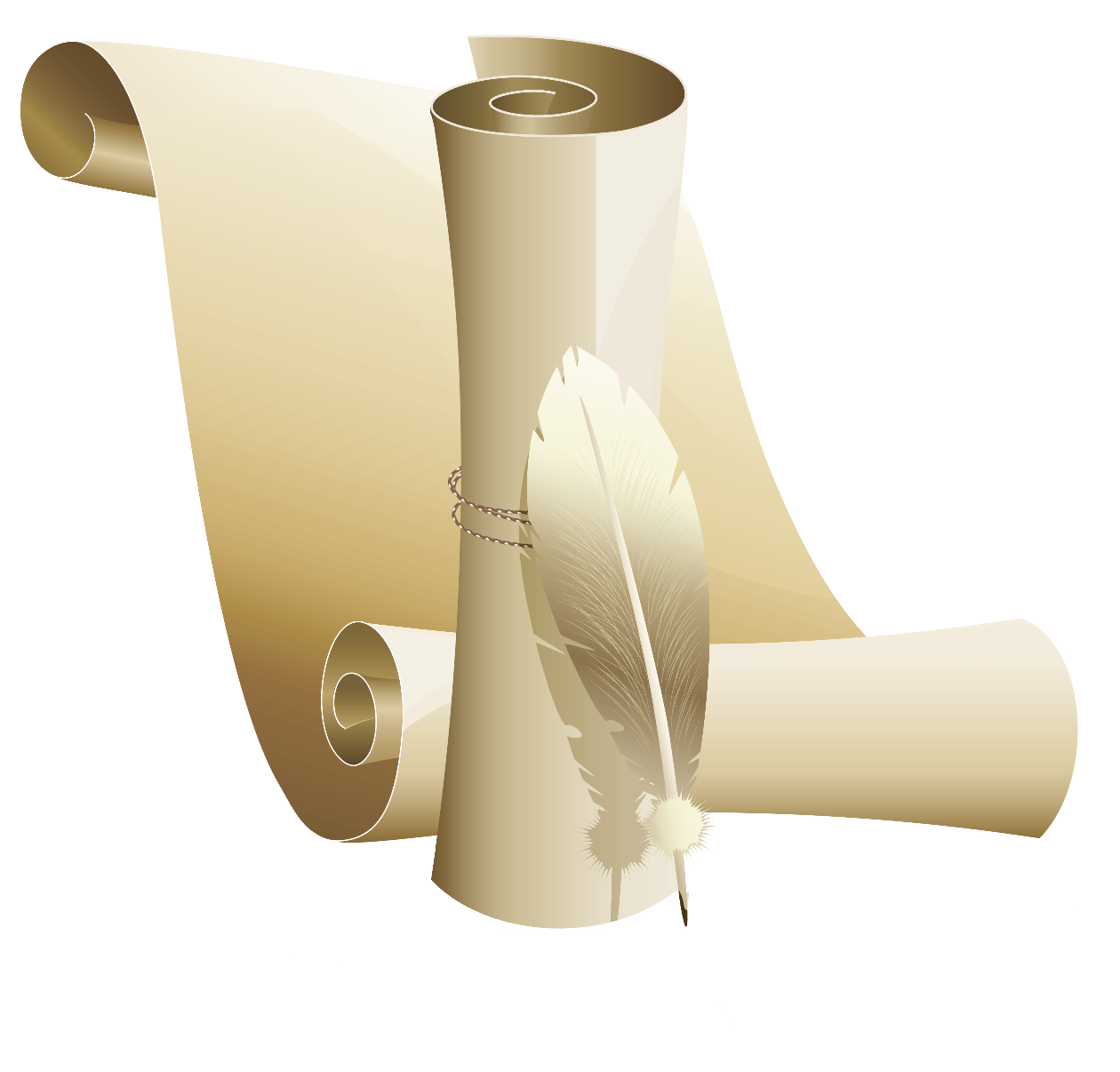 Особенность регулирования труда педагогических работников обусловлена тем, что их деятельность связана с повышенным интеллектуальным, эмоциональным и нервным напряжением, являющимся следствием преподавания и воспитания обучаемых. Поэтому законодательство предъявляет повышенные требования к личности и профессиональным качествам педагога и устанавливает особые гарантии по охране труда
"Трудовой кодекс Российской Федерации" (далее – Кодекс)
от 30.12.2001 N 197-ФЗ 
(в ред. от 19.07.2017)
Раздел XII. Особенности регулирования труда отдельных категорий работников
Глава 52. Особенности регулирования труда педагогических работников  (ст.331-336)
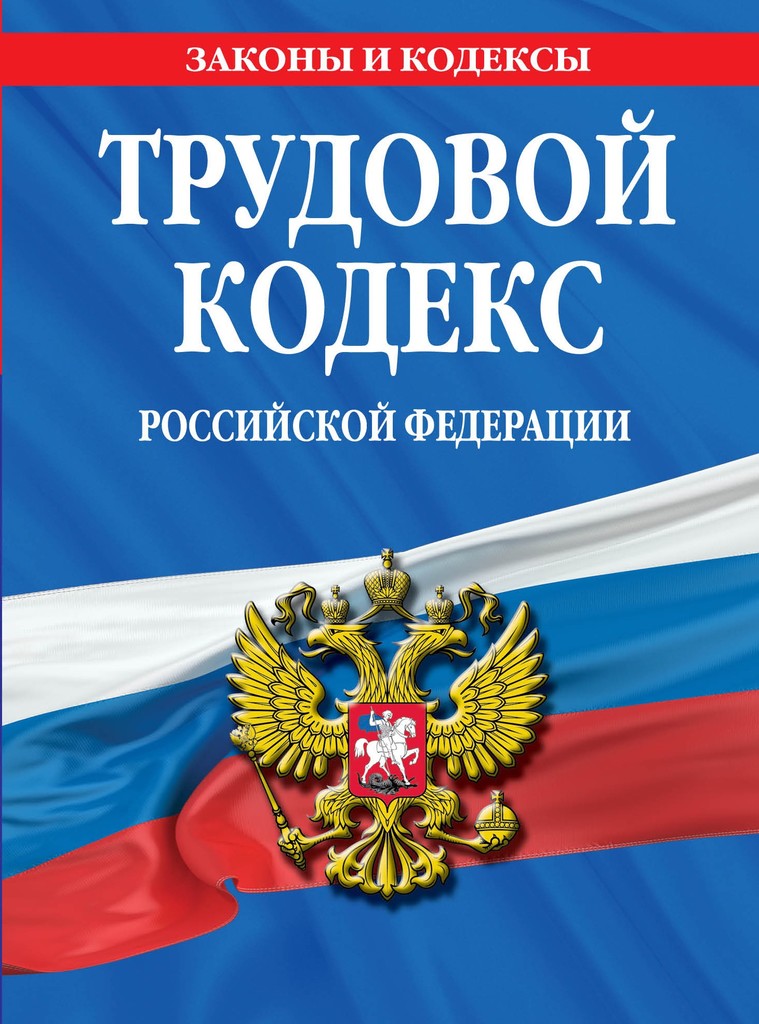 Право на занятие педагогической деятельностью (ст.331)
К педагогической деятельности допускаются лица, имеющие образовательный ценз.
Право на занятие педагогической деятельностью имеют лица, имеющие среднее профессиональное или высшее образование и отвечающие квалификационным требованиям, указанным в квалификационных справочниках, и (или) профессиональным стандартам. (ст.46 Федерального закона от 29.12.2012. №273 «Об образовании в Российской Федерации»)
Право на занятие педагогической деятельностью (ст.331)
К педагогической деятельности не допускаются лица:
лишенные права заниматься педагогической деятельностью в соответствии с вступившим в законную силу приговором суда;
имеющие или имевшие судимость, подвергавшиеся уголовному преследованию за преступления против жизни и здоровья, свободы, чести и достоинства личности, половой неприкосновенности и половой свободы личности, против семьи и несовершеннолетних, здоровья населения и общественной нравственности, основ конституционного строя и безопасности государства, мира и безопасности человечества, а также против общественной безопасности;
Право на занятие педагогической деятельностью (ст.331)
К педагогической деятельности не допускаются лица:
имеющие неснятую или непогашенную судимость за иные умышленные тяжкие и особо тяжкие преступления;
признанные недееспособными;
имеющие заболевания, предусмотренные перечнем, утверждаемым федеральным органом исполнительной власти, осуществляющим функции по выработке государственной политике и нормативно-правовому регулированию в области здравоохранения;
Право на занятие педагогической деятельностью (ст.331)
Лица, имевшие судимость за совершение преступлений небольшой тяжести и преступлений средней тяжести против жизни и здоровья, свободы, чести и достоинства личности, семьи и несовершеннолетних, здоровья населения и общественной нравственности, основ конституционного строя и безопасности государства, мира и безопасности человечества, а также против общественной безопасности, и лица, уголовное преследование в отношении которых по  обвинению в совершении этих преступлений прекращено по нереабилитирующим основаниям, могут быть допущены к педагогической деятельности при наличии решения комиссии по делам несовершеннолетних и защите их прав о допуске их к педагогической деятельности
Особенности отстранения от работы педагогических работников (ст.331.1)
Наряду с указанными в ст.76 Кодекса случаями, работодатель обязан отстранить от работы (не допускать к работе) педагогического работника при получении от правоохранительных органов сведений о том, что данный работник подвергся уголовному преследованию

Работодатель отстраняет от работы (не допускает к работе) педагогического работника на весь период производства по уголовному делу до его прекращения либо до вступления в силу приговору суда
Особенности заключения и прекращения трудового договора с работниками организаций, осуществляющих образовательную деятельность по реализации образовательных программ высшего образования и дополнительных профессиональных программ (ст.332)
Трудовые договоры на замещение должностей педагогических работников, относящихся к профессорско-преподавательскому составу, могут заключаться как на неопределенный срок, так и на срок, определенный сторонами трудового договора.
 
Заключению трудового договора на замещение должности педагогического работника, а также переводу на такую должность предшествует избрание по конкурсу на замещение соответствующей должности.
Особенности заключения и прекращения трудового договора с работниками организаций, осуществляющих образовательную деятельность по реализации образовательных программ высшего образования и дополнительных профессиональных программ (ст.332)
В целях сохранения непрерывности учебного процесса допускается заключение трудового договора без избрания по конкурсу на замещение соответствующей должности при приеме на работу по совместительству или в создаваемые образовательные организации высшего образования до начала работы ученого совета – на срок не более 1 года, а для замещения временно отсутствующего работника, за которым сохраняется место работы, - до выхода этого работника на работу.
Особенности заключения и прекращения трудового договора с работниками организаций, осуществляющих образовательную деятельность по реализации образовательных программ высшего образования и дополнительных профессиональных программ (ст.332)
Не проводится конкурс на замещение должностей декана факультета и заведующего кафедрой. 
Эти должности являются выборными.
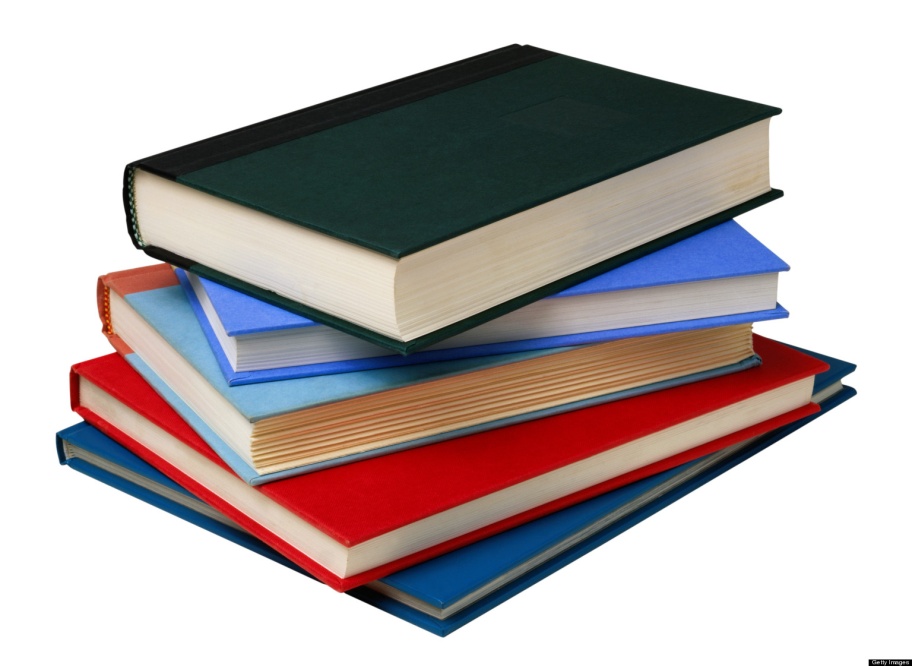 Особенности заключения и прекращения трудового договора с работниками организаций, осуществляющих образовательную деятельность по реализации образовательных программ высшего образования и дополнительных профессиональных программ (ст.332)
При избрании работника по конкурсу на замещение ранее занимаемой им по срочному трудовому договору должности, новый трудовой договор может не заключаться. В этом случае действие срочного трудового договора с работником продлевается по соглашению сторон, заключаемому в письменной форме, на определенный срок не более 5 лет или на неопределенный срок.
Особенности заключения и прекращения трудового договора с работниками организаций, осуществляющих образовательную деятельность по реализации образовательных программ высшего образования и дополнительных профессиональных программ (ст.332)
При переводе на должность педагогического работника в результате избрания по конкурсу на соответствующую должность срок действия трудового договора с работником может быть изменен по соглашению сторон, заключаемому в письменной форме, на определенный срок не более 5 лет или на неопределенный срок.
Особенности заключения и прекращения трудового договора с работниками организаций, осуществляющих образовательную деятельность по реализации образовательных программ высшего образования и дополнительных профессиональных программ (ст.332)
В целях подтверждения соответствия работника занимаемой им должности педагогического работника один раз в 5 лет проводится аттестация
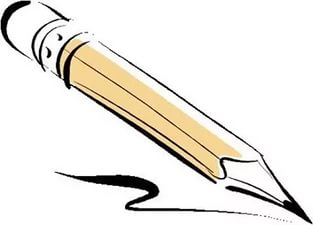 Особенности заключения и прекращения трудового договора с работниками организаций, осуществляющих образовательную деятельность по реализации образовательных программ высшего образования и дополнительных профессиональных программ (ст.332)
В государственных и  муниципальных образовательных организациях высшего образования должности ректора, проректоров, руководителей филиалов замещаются лицами в возрасте не старше 65 лет независимо от срока действия трудовых договоров.
Лица, занимающие указанные должности и достигшие возраста 65 лет, переводятся с их письменного согласия на иные должности, соответствующие их квалификации. 
По представлению ученого совета данных образовательных организаций учредитель имеет право продлить срок пребывания ректора в своей должности до достижения им возраста 70 лет, если иное не предусмотрено Федеральным законом.
Особенности заключения и прекращения трудового договора с работниками организаций, осуществляющих образовательную деятельность по реализации образовательных программ высшего образования и дополнительных профессиональных программ (ст.332)
С проректорами образовательной организации высшего образования заключается срочный трудовой договор. Срок окончания трудового договора не может превышать срок окончания полномочий ректора.
По представлению ученого совета государственной или муниципальной образовательной организации высшего образования ректор имеет право продлить срок пребывания в должности проректора, руководителя филиала (института) до достижения им возраста 70 лет.
Продолжительность рабочего времени педагогических работников (ст.333)
Для педагогических работников устанавливается сокращенная продолжительность рабочего времени не более 36 часов в неделю
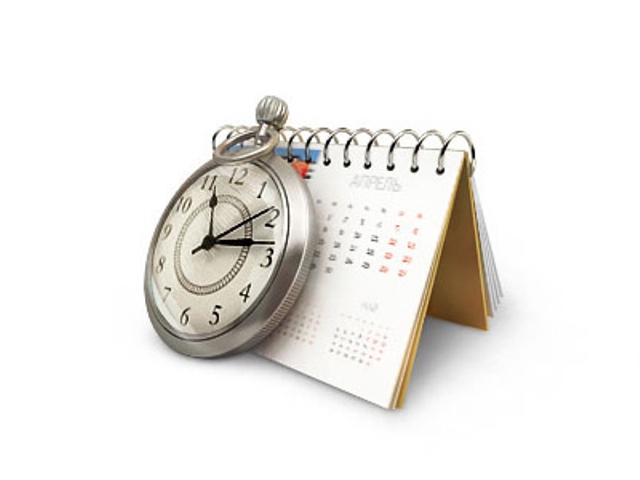 Ежегодный основной удлиненный оплачиваемый отпуск (ст.334)
Продолжительность устанавливается Правительством Российской Федерации

Постановление Правительства Российской Федерации от 14 мая 2015г. N 466 
"О ежегодных основных удлиненных оплачиваемых отпусках“

Постановление Правительства Российской Федерации от 8 августа 2013г. N 678
"Об утверждении номенклатуры должностей педагогических работников организаций, осуществляющих образовательную деятельность, должностей руководителей образовательных организаций"
Длительный отпуск педагогических работников (ст.335)
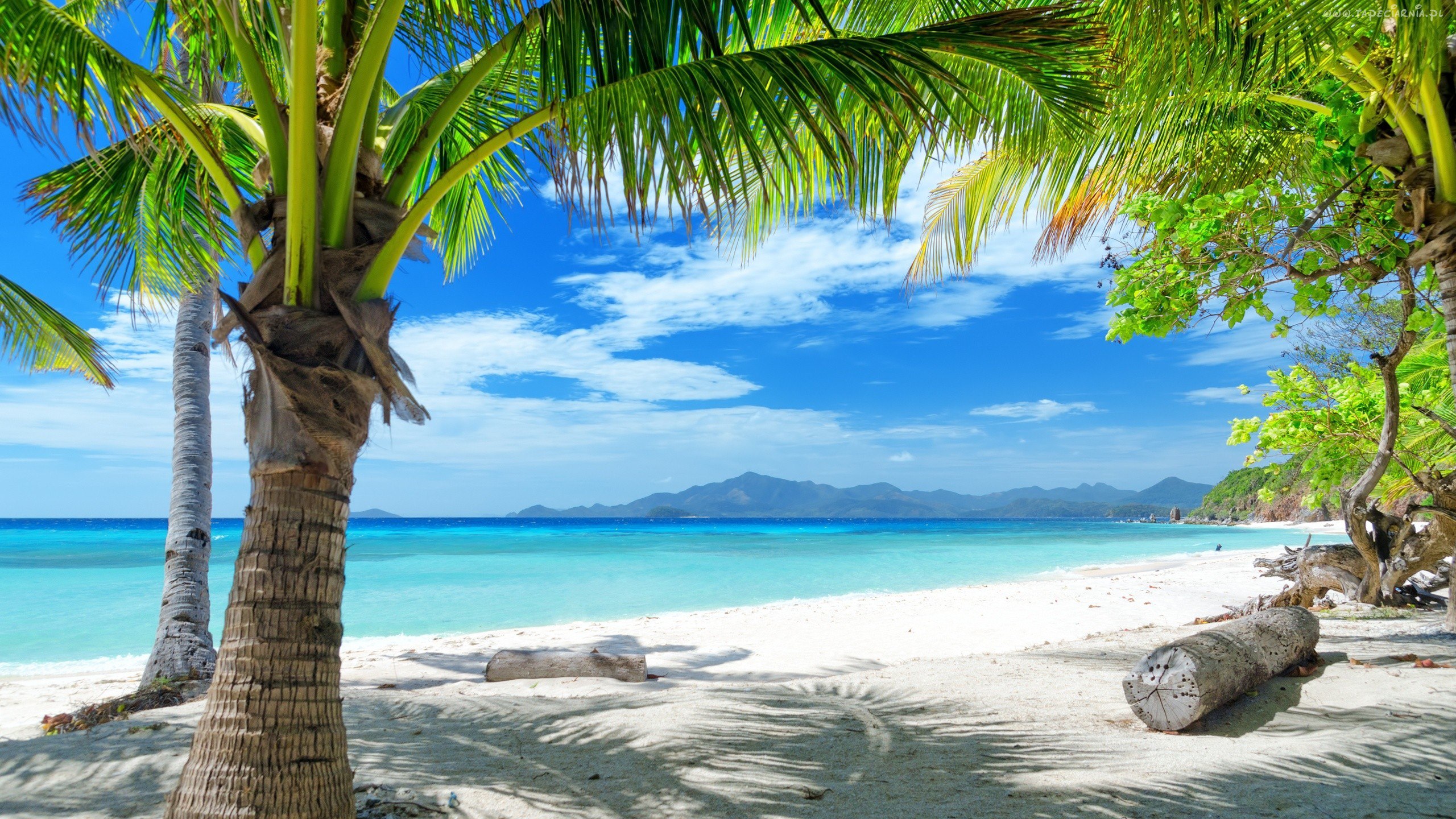 Педагогические работники образовательных организаций не реже чем через каждые 10 лет непрерывной педагогической работы имеют право на длительный отпуск сроком до 1 года
Дополнительные основания прекращения трудового договора с педагогическим работником (ст.336)
Помимо оснований, предусмотренных Кодексом и иными Федеральными законами, основаниями прекращения трудового договора являются:

повторные в течение одного года грубое нарушение устава образовательной организации;
применение, в том числе однократное, методов воспитания, связанных с физическим и (или)  психическим насилием над личностью обучающегося, воспитанника;
достижение предельного возраста
Список использованных источников и литературы
Конституция Российской Федерации 12.12.1993 (с учетом поправок, внесенных Законами РФ о поправках к Конституции РФ от 21.07.2014 N 11-ФКЗ) – М. : Проспект, 2017. – 32 с.
"Трудовой кодекс Российской Федерации" от 30.12.2001 (в ред. от 19.07.2017) 
       – M. : РИПОЛ классик; Издательство «Омега-Л», 2017. – 223 с.
Федеральный закон от 29.12.2012 г.№273 «Об образовании в Российской Федерации»
Постановление Правительства Российской Федерации от 8 августа 2013г. N 678 "Об утверждении номенклатуры должностей педагогических работников организаций, осуществляющих образовательную деятельность, должностей руководителей образовательных организаций»
Постановление Правительства Российской Федерации от 14 мая 2015г. N 466 "О ежегодных основных удлиненных оплачиваемых отпусках“
СПАСИБО ЗА ВНИМАНИЕ!